Приходько Инна ВалерьевнаГБОУДОД ДДТ “Ораниенбаум”объединение “Цветная палитра”ГБОУДОД ДДТ “ОРАНИЕНБАУМ”
Презентация  “70летию победыв Великой отечественной войне”
РАБОТЫ, ПРЕДСТАВЛЕННЫЕ НА ДАННОЙ ВЫСТАВКЕ УЧЕНИКАМИ НАШЕГО ОЪБЕДИНЕНИЯ
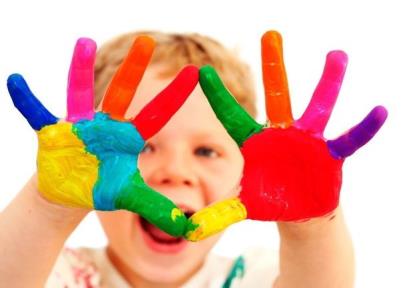 3.  Цель конкурса: 





Содействовать развитию творческих способностей детей.
Повышение интереса к искусству, к истории своей Родины 
      Пропаганда детского творчества, поощрение талантливых детей
стихотворение «лицо ночи"
Узнаю, узнаю этот почерк...
Каллиграфию трав, росчерк веток..
Эти вечные 
 Ритмы и Рифмы...
Там , в бутонах наполненных цветом
 И в весенней  " тяжести" почек,
Скрыты тайны
 Меры и Роста.
Чтобы вновь прочитать могли мы 
 Письмена...
Письмена Природы
АВТОР:     Антонина Бикарюк
АВТОРЫ: Токарева Ульяна, Черкашнева Света
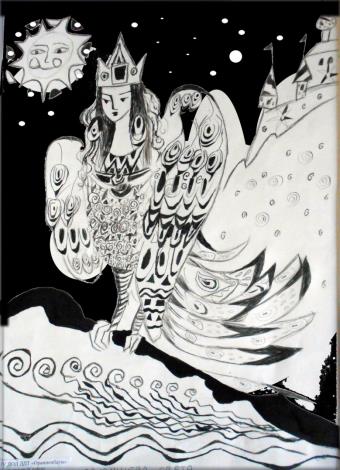 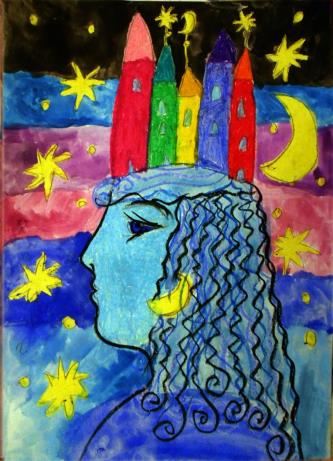 АВТОРЫ:Долгорукова Катя, Соснин Миша
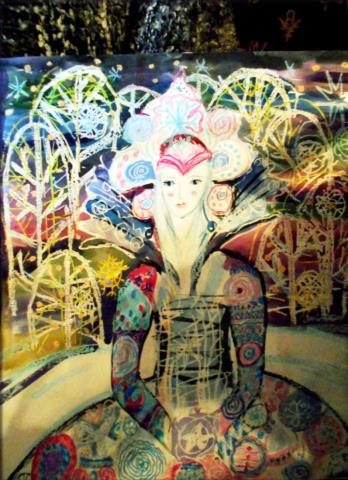 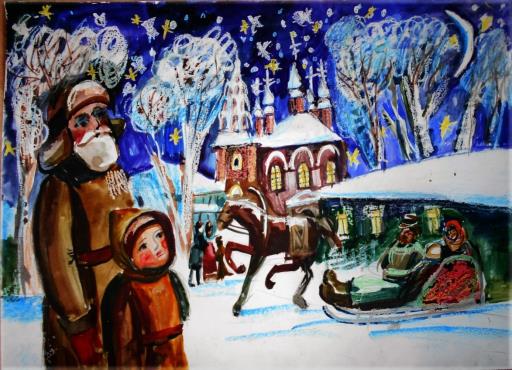 АВТОР: Локинская София
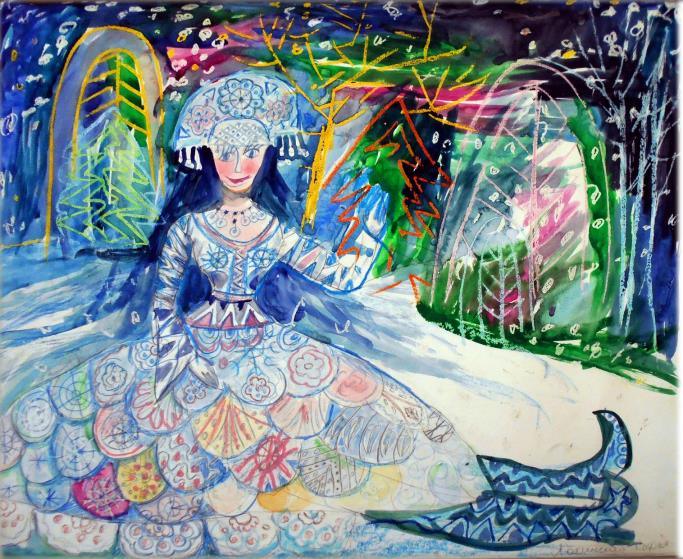 АВТОР: Фиберт Лиза
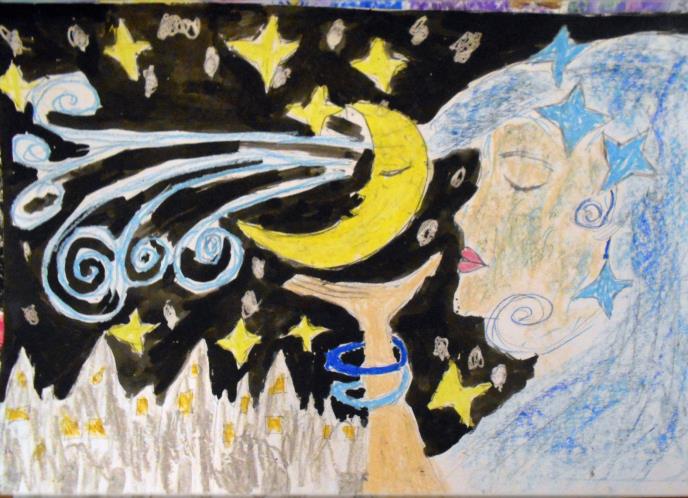 АВТОР: Лиманская Рита
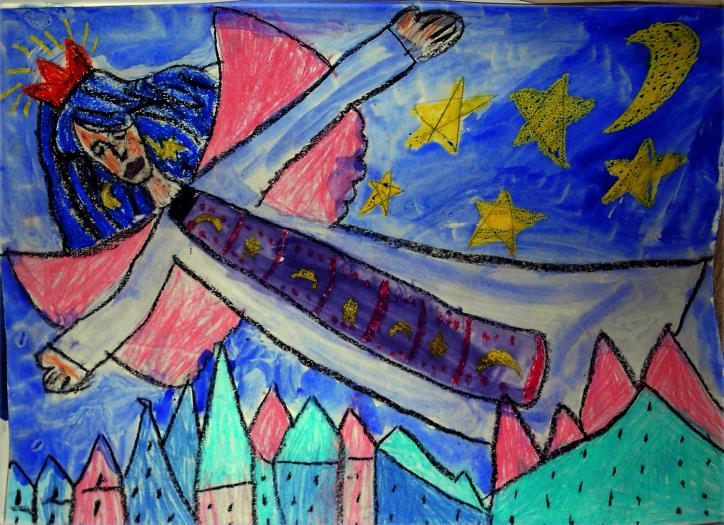 АВТОР: Иванова Арина
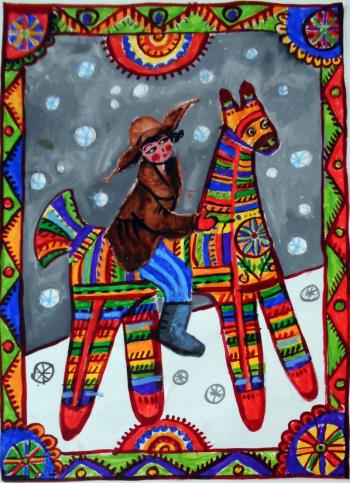 Автор:Байрачный Влад
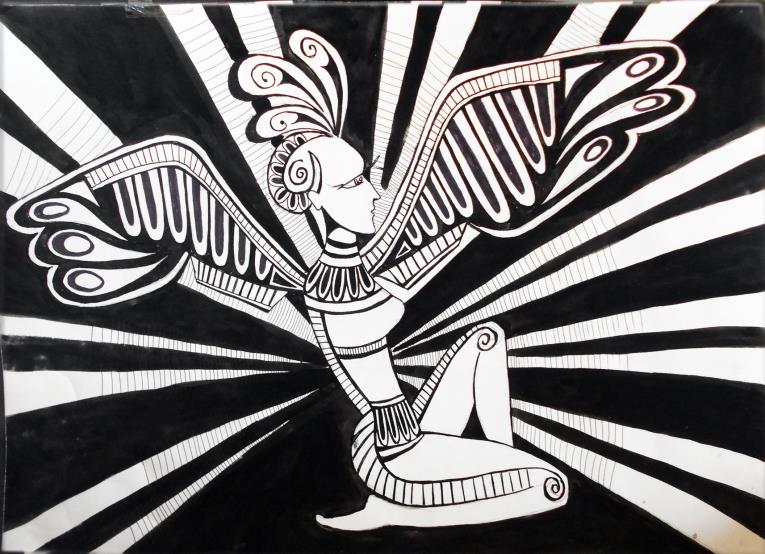 Автор: Вичкасова Юля
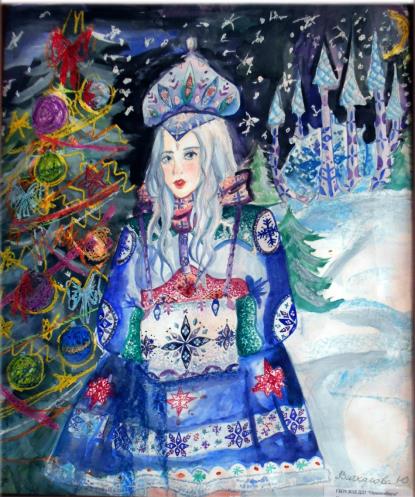 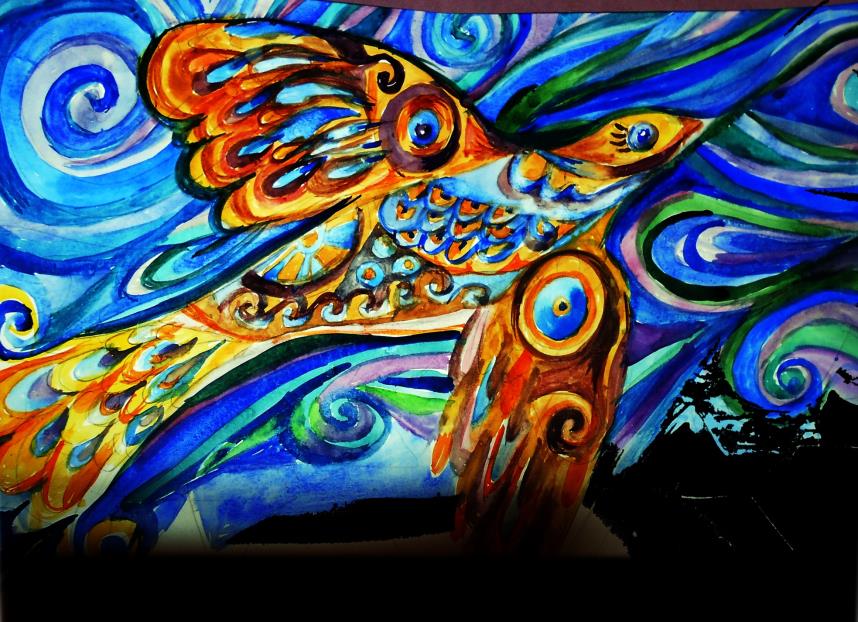 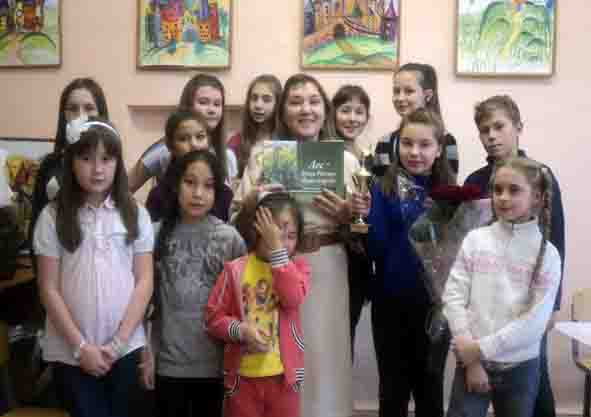 Педагог: Приходько 
Инна Валерьевна
Объединение по изобразительному искусству